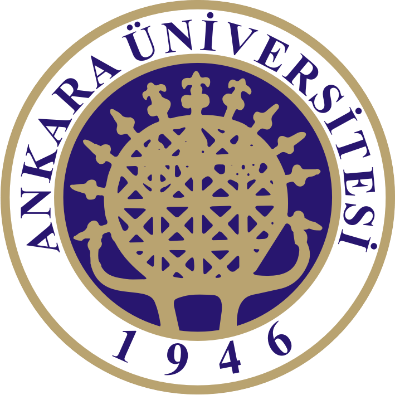 KİM 455 KLİNİK BİYOKİMYA
BÖBREK FONKSİYONLARI ve İDRAR BİYOKİMYASI
Prof. Dr. Emel EMREGÜL
Ankara Üniversitesi
Kimya Bölümü
İdrar ile atılan en önemli artıklar azot içeren maddelerdir. Azot içeren maddelerin üre ve ürik asit şeklinde uzaklaştırabileceği en önemli organ böbreklerdir. Böbrekler sayesinde bu azotlu bileşikler plazmada yüksek konsantrasyonlara ulaşmadan idrar ile uzaklaştırılabilmektedirler.

Azotlu bileşiklerin kaynağı PROTEİNler ve PÜRİN BAZlarıdır. Proteinler amonyağa kadar metabolizmada yıkıma uğrarlar fakat amonyak hücre için toksik olduğundan karaciğerde üre döngüsü ile üreye dönüştürülür ve idrar ile uzaklaştırılır. 

Pürin bazları ise ürik asit şeklinde uzaklaştırılmaktadırlar.
Böbrekler enerji olarak glikozu, yağ asitlerini, keton cisimlerini, amino asitleri kullanabilir. Bunları asetil CoA siklüsü ile yıkar. Üretilen enerjinin 2/3’ü idrar oluşturmak için kullanılır.

Bazı parametreler idrarda kan düzeyinin altında bulunurken (glikoz), bazı maddeler ise kan düzeylerinin üstünde bulunur. Yüksek olan bu maddeler aktif olarak tubullere salınırlar. 

Üre ve kreatini içine alan 3.grup maddeler ise ne emilir ne salınır. Kandan geldiği gibai geçerler.
Böbrekler, vücudun sıvı ve elektrolit dengesini de düzenler ve aynı zamanda kan basıncının düzenlenmesinde görev alan renin böbreklerde üretilir. 

Eritrosit yapımını uyaran ve 30 kDa’luk bir büyüme faktörü glikoproteini olan eritropoietin de böbreklerde üretilir.

Eritropoietin aynı zamanda bir steroid ön hormon olan D3 vitaminini de, etkin biçimine hidroksile eder.
Renin Anjiyotensin Aldosteron Sistemi
Kan basıncını ve sıvı dengesini düzenleyen hormonal bir sistemdir. 
Kan basıncı düştüğünde böbreklerdeki hücreler renin salgılar.
Renin, anjiyotensinojeni anjiyotensin I’e dönüştürür. Anjiyotensin dönüştürücü enzim (ACE) ile anjiyotensin II oluşur.
Anjiyotensin II böbreklerden ALDOSTERON  adı verilen bir başka hormonu salgılatır. [Aldosteron kanda sodyum ve potasyum dengesini düzenleyen bir steroid hormonudur.] 
Aldosteron böbreklerden suyun geri emilimini artırarak kan akımının ve kan basıncının artırılmasını sağlar.Eğer kan basıncı artarsa böbrekler daha fazla kanı filtre ederler böylece idrarla daha fazla sıvı ve madde atılımı gerçekleşir.